Қазақстан Азамат соғысы кезінде. Әскери коммунизм саясаты. Қазақ АКСР-ң құрылуы.
Жоспар
Үй тапсырмасын сұрау.
а/мәліметтерді толықтыру.
б/ карточкалық тапсырмалар беру.
2. Жаңа сабақ.
Мәліметтерді толықтыру
Қазан төңкерісінің алғышарттары: 
*
*
*
жауабы
Қазан төңкерісінің алғышарттары: 
- Таптық, әлеуметтік, экономикалық, ұлттық, діни қайшылықтар.
- Империалистік соғыстың ұзаққа созылуы.
- Ашаршылық қаупі
Уақытша Үкіметті таратудағы  шаруалардың іс-әрекеттері:
-
-
-
жауабы
1917 жылғы 29 тамыз-Перовскіде бүкіл өкімет билігін Кеңестерге беру қажеттігі, 1917 жылғы 5 қыркүйек – Семейде берілгендігі туралы қарар қабылданды.
    1917 жылғы қыркүйек – Петропавлда жұмысшылар Уақытша үкіметінің жергілікті органдарын тарату туралы шешім қабылдады.
    Темір, Қостанай, Петропавл уездерінде, Бөкей даласында, Жетісу, Сырдария, Ақмола облыстарында шаруалардың жаппай наразылықтары көбейді. Перовскіде солдатқа алынғандар әйелдерінің манифестациясы өтті. Павлодар, Петропавл, Верный, Әулиеатада еңбекші әйелдердің бой көрсетулері болды.
1917 жылғы күз – «Үш жүз» партиясы («Қырғыз социалистік партиясы») құрылуы, жетекшісі, мақсаты.
жауабы
1917 жылғы күз – «Үш жүз» партиясы («Қырғыз социалистік партиясы») құрылды. Жетекшісі – Көлбай Тоғысов.
Мақсаты: большевиктік бағыт ұстау. Бұл партияның іс-әрекеті 1917 жылғы күз – 1918 жылдың басы аралығында елеулі түрде өзгерді:
Алғашқыда социал-революцияшылдар партиясымен одақтасты.
1918 жылдың қаңтарынан Кеңес өкіметін нығайтуға белсене араласты.
1918 жыл басынан большевиктердің алашордашыларға қарсы күрдесінде одақтасы болды.
Азамат соғысы
(1918-1920 жж)
Интервенция мен азамат соғысының басталуы.
Интервенттердің негізгі мақсаты.
1918 жылы жазда Шығыс майдан.
Черкасск қорғанысы.
Қазақ өлкесіндегі майдандардың жойылуы.
Азамат соғысының  салдарлары.
Әскери коммунизм саясаты
Қазақ АКСР-ң құрылуы.
Интервенция және азамат соғысының басталуы   
        Казак – орыс аудандарында Дон, Кубань, Орынбор, Жетісу және басқаларында, еліміздің шығыс, солтүстік және оңтүстік шеткері аймақтарында контрреволюция күштері Совет еліне қарсы жау ошақтарын құрып, Совет үкіметіне қарулы қарсылық көрсетті.  Кеңес өкіметіне қарсы күресіне шет елдер көмектесті (АҚШ, Англия, Франция, Жапония, Германия).
Интервенттердің мақсаттары
   1) Большевизмді қоршауға алып, жою. 2) Антанта және АҚШ Бірінші дүниежүзілік соғысты соза отырып, Россияны әлсіретуді көздеді. 3) Кеңес үкіметінен патша үкіметі мен уақытша үкіметтеріне  берген қарыздарын қайтаруды мақсат етті. 4) Кеңес үкіметі тәркілеген шетел капиталистерінің фабрика- заводтарын қайтаруды ойластырды. 5) Шетел империалистік мемлекеттер Орта Азия мен Қазақстанда экспанасия жасау әрекеті де көздеді. 
Осы мақсаттарына жету үшін, 1918 жылғы наурызда ағылшын, француз, американ әскерлері Мурманскіге, Архангельскіге енгізілді.
Шығыс майданы.
    1918 жылы мамырдың аяғында  Антанта елдерінің көмегімен Сібірдегі чехословак корпусының (30 мыңдай соғыс тұтқындары мен эмигранттар) офицерлері бүлік шығарды. Олар  Новосибирск, Челябинск, Томск, Пенза және Қазақстанның Петропавл, Ақмола, Омбы, Атбасар, Павлодар, Қостанай, Семей қалаларын басып алды.
Оларға ақ гвардияшылармен бірге эсерлер, меньшевиктер және алашордашылар дем берді. 
  1918 жылы 29 наурызда ақ гвардияшылар Орал қаласын алды. Сәуірде оларға қарсы «ерекше армия» құрылды.
Атаман Дутов 1918 жылы маусымда Орынборды басып алып, Қазақ өлкесін Орталық Россиямен байланыстыратын темір жолды кесіп тастады. Алашорда үкіметі Орынбордағы Дутовпен, Омбыдағы Колчак басқарған Сібір Уақытша үкіметімен, Самарадағы Құрылтай жиналысының Комитетімен («Комуч») одақтасып, Кеңес үкіметіне қарсы шықты.
Атаман Дутов1879 жылы 5 тамызда  Қазалыда туылған, полковник, генерал-лейтенант
1918 жылы тамызда Семей қаласында бірінші Алаш атты әскер полкі ұйымдастырылды. Дутовқа қарсы барлық әскери қимылдарға жетекшілік еткен төтенше комиссар П. Кобозев болды. 
    1918 жылы қарашада адмирал Колчак армиясы Жетісу бағытында операция бастап, атаман Анненков дивизиясы Жетісуды шабуылдады. 
    Немістер Донбассқа қауіп төндірді. Краснов пен Деникин (генералдар) соғыс қимылдарын күшейте түсті.
1918 жылы 29 мамырда «Міндетті әскери міндеткерлік негізінде еңбекшілерді мобилизациялау» туралы декрет жарияланды. Сөйтіп, 1918 жылдың жазында ұлттық әскери бөлімдер ұйымдаса бастады. Алдымен Жетісуда, одан кейін Орынбор мен Орал қалаларында, Батыс Қазақстанда құрылды. Қызыл армияның құрамдас бөлігі ретінде 1918 жылдың күзінде Бөкей ордасында құрылған қазақ атты әскер полкінде Хамит Чурин, Ж. Сәрсеков, Х. Иманов, В. Жәнекешев т. б. болды.
1918 жылдың аяғы мен 1919 жылдың басында Ә. Жангелдин мен А. Иманов Торғайда екі атты әскер эскадронын кіші командирлер даярлайтын оқу тобын, пулеметшілер тобын, Ырғыз қаласында тағы бір атты әскер эскадронын құрды. 
1920 жылы наурызда Торғай облысында 6 мыңнан астам адам мобилизацияланды. 1920 жылдың басында Жетісу облысында 5,5 мың адамдық полктер құрылды.
1920 жылы мамырда 19 – 35 жастағы орыс емес ұлттардың 25 мың өкілі армияға шақырылды. 
Ә. Жангелдиннің экспедициясы Ақтөбе майданына қару – жарақ пен оқ – дәрі жеткізуде маңызды роль атқарды.
1919 жылы 22 қаңтарда Орынбор азат етілді, 
1919 жылы 26 қаңтарда Орал қаласы жау шебінен босатылды. 
1918 жылдың аяғында Дутов, Анненков, Колчак топтарына қарсы партизан соғысы өрістеді. Партизандық астыртын жұмысты ұйымдастырушылар: Ә. Әйтиев, С. Арғыншиев, Ә. Майкөтов, М. Жәнібеков, А. К. Вайцеховский, А. В. Азаданов, К. М. Михалкович, В. В. Мей т. б.
Черкасск қорғанысы 1918 жылдың маусымынан 1919 жылдың қазаң айына дейін созылды, партизандар атаман Анненков тобына 13 ай бойы тойтарыс берді. 1919 жылғы тамызда Жетісу майданының қолбасшысы Л. П. Емелев әскерлері көмекке келуге әрекет жасап, сәтсіздікке ұшырады. Шайқас барысында Л. П. Емелев ерлікпен қаза тапты, ақыры 1919 жылы қазан айында анненковшылар Черкасскіні алып, 1800 адамды қырып тастады
Атаман Анненков1889 жылы 9 ақпанда, Семейде туылған. Генерал-майор
Черкасск қорғасының тарихи маңызы: 
- Колчакшылардың Жетісуға шабуылы тоқтатылды; 
- Сібір контрреволюциясының Орта Азия контрреволюциясымен бірігуіне жол берілмеді.
Партизан қозғалысының ең ірі орталығы Атбасар уезінің Мариновка қонысы болды, командиры Н. М. Ирченко. Мариновкаға қосымша жазалау бөлімдері жіберіліп, партизандар шабуылы тоқтатылды. 
Семей облысын ақ гвардияшылардан азат етуге құрамында 200 қазақ бар «Алтайдың қызыл тау қырандары» атты партизан полкі көмектесті.
А.Колчак 1874 жылы 4 қарашада  Санкт-Петербургте туылған. Флотоводец, океанограф-ғалым. адмирал
1919 жылы қолбасшы М. В. Фрунзе бастаған Қызыл әскер топтары Қазақстанның солтүстік аудандарында,  
Чапаев бастаған топтар оңтүстік – батыс аудандарда соғыс жүргізіп, Колчак әскерлерінің Деникин әскерлерімен қосылуына жол бермей, оларға күйрете соққы берді.
 Нәтижесінде Оңтүстік топ әскерлері (қолбасшы М. В. Фрунзе) Уфаны азат етті, ал Чапаев дивизиясы 1919 жылғы 25 шілдеде Оралды жау қоршауынан босатты, 1919 жылы жазда Қызыл Армия Челябіні азат етті. Үлбішін түбіндегі шайқаста В. И. Чапаев және бригада басшысы Садық Уәлиев қаза тапты (1919 ж. қыркүйек).
В.Чапаев 1997 жылы 28 қаңтарда туылған, Будайка селосында дивизия бастығы
М.Фрунзе 1885 жылы 2 ақпанда Пішпекте туылған. Революционер, әскери қолбасшы
Бірінші армия колчакшыларға қарсы Ақтөбе бағытында шабуылдады. 1919 жылы қыркүйекте бірінші армия Ақтөбе майданымен Мұғалжар станциясында (Орынбор – Ташкент темір жолы) түйісті. Нәтижесінде Түркістан Орталық Россиямен қайта қосылып, Ақтөбе майданы жойылды. 
1919 жылы күзде Шығыс майданының бесінші армиясы (қолбасшысы М. Н Тухачевский) Солтүстік және Шығыс Қазақстанды азат етіп, Петропавл, Ақмоланы жаудан босатты.
1919 жылы қарашада Семейде Колчак өкіметі құлатылып, 1920 жылы наурызда Семей облысы түгел азат етіліп, Жетісу майданы жойылды. 
1920 жылы наурызда азамат соғысының қазақ жеріндегі ең соңғы майданы – Солтүстік Жетісу майданы жойылды. 
1920 жылы Қызыл Армия Колчак әскерін талқандап, Колчак Иркутск ревкомының үкімі бойынша атылды.
Ақ гвардияшылар мен интервенттер тарапынан болған қатыгездік пен зорлық «Алаш» өкілдерін бастапқы бағыттарын өзгертуге итермеледі. А. Байтұрсынов «Төңкеріс және қазақтар» мақаласында «Алаш» зиялыларын Кеңес үкіметі жағына шақырып, ұлттық келісім тактикасына қол жеткізді. 
1919 жылы 4 сәірде Бүкілроссиялық Орталық атқару Комитеті Алашорда мүшелеріне кешірім (амнистия) жариялады.
Азамат соғысының зардаптары.
1) Демографиялық жағдай ауырлап, 8 млн. адам қаза тапты 
2) Мал саны күрт азайды 
3) Қазақ ауылдары мен қыстақтар материалдық жоқшылыққа ұшырады. 
4) Қатігездік пен зорлық – зомбылықтың күшейтілуі (ақвардияшылар тарапынан) үрей және ертеңгі күнге сенімсіздік туғызды.
Әскери коммунизм саясаты: 
    Ел экономикасын соғыс жағдайына  қайта құру және майданды азық – түлікпен қамтамасыз ету мақсатында Әскери коммунизм деген  экономикалық саясат орнады. Бұл саясаттың  міндеті өнім өндірісі мен бөлісін  орталықтандыру, еліміздің азық – түлік, шикізат және басқа ресурстарын мемлекеттің қолына жинап, қорғаныс мүдделері үшін  пайдалану болды.
«Әскери – коммунизм саясатының» негізгі белгілері: 1) Азық – түлік салғырты енгізілді. 2) Жеке саудаға тыйым салынды. 3) Азық – түлік теңгерме ұстанымы бойынша бөлінді. 4) Ірі, орта және ұсақ өнеркәсіптер мемлекет меншігіне көшірілді. 5) Жалпыға бірдей еңбек міндеттілігі енгізілді. 6) Басқару ісі орталықтандырылды. 7) Коммуналдық жол – қатынасы қызметі (услуга) тегін болды.
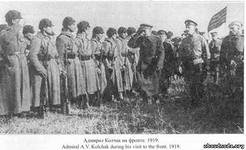 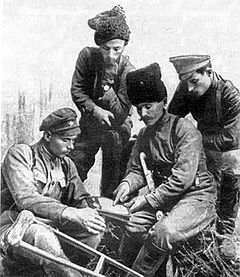 Үйге тапсырма. Жаһанша Досмұхамедовтың «ЕНДІГІ ЖЕРДЕ ҚАЗАҚТЫ - ЕЛ ТҰРМЫСЫН, ТІЛІН, МІНЕЗ - ҚҰЛҚЫН, ӘДЕТ - ҒҰРПЫН БІЛЕТІНДЕР ҒАНА БАСҚАРАДЫ» деген эпиграф сөзімен басталды.  Топты 3-ке бөлу.   «Алаш айнасы», «Алаштанушылар», «Алаш ұрпағы» 1. «Алаш айнасы» тобына - ІІ Жалпықырғыз - қазақ съезінде Алаш автономиясын құрудан басқа қандай мәселелер қарастырылды?2. «Алаштанушылар» тобына – ІІ Жалпықырғыз - қазақ съезінде Алаш автономиясын құру мәселесін талқылау3. «Алаш ұрпағы» тобына - ІІ Жалпықырғыз - қазақ съезінде Алаш милициясы мәселесін талқылау.    Әр топ берілген тапсырма бойынша талдау жұмыстарын жасап, өз тапсырмалары бойынша қорғау жүргізеді. Жақсы жұмыс жасаған топ анықталады.